M4
Caracterización Proceso   
M4 Autoridad Ambiental
M4-CA-01
Objetivo : Contribuir a la conservación de las Áreas Protegidas administradas por Parques Nacionales Naturales mediante el ejercicio de la autoridad ambiental, en el marco del Lineamiento de Prevención, Vigilancia y Control,  así como la gestión del riesgo de desastres y riesgo público, a través de los instrumentos de control y seguimiento ambiental y la articulación interinstitucional, para el cumplimiento de los objetivos y metas del país en materia de protección de la biodiversidad.
Código:
02
Versión:
20-06-2024
Vigente:
Proceso o grupo de valor que aporta el
insumo
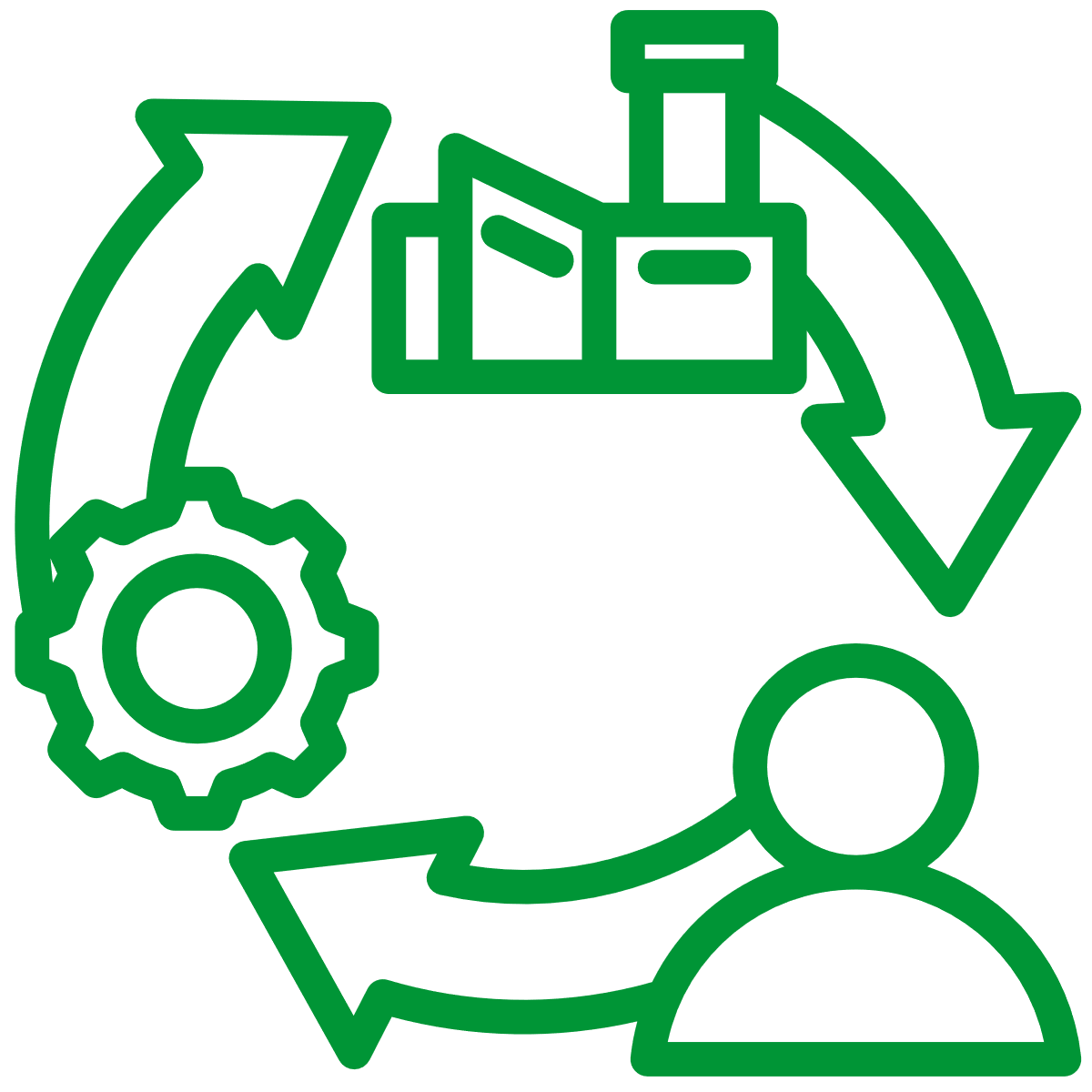 Hacer:
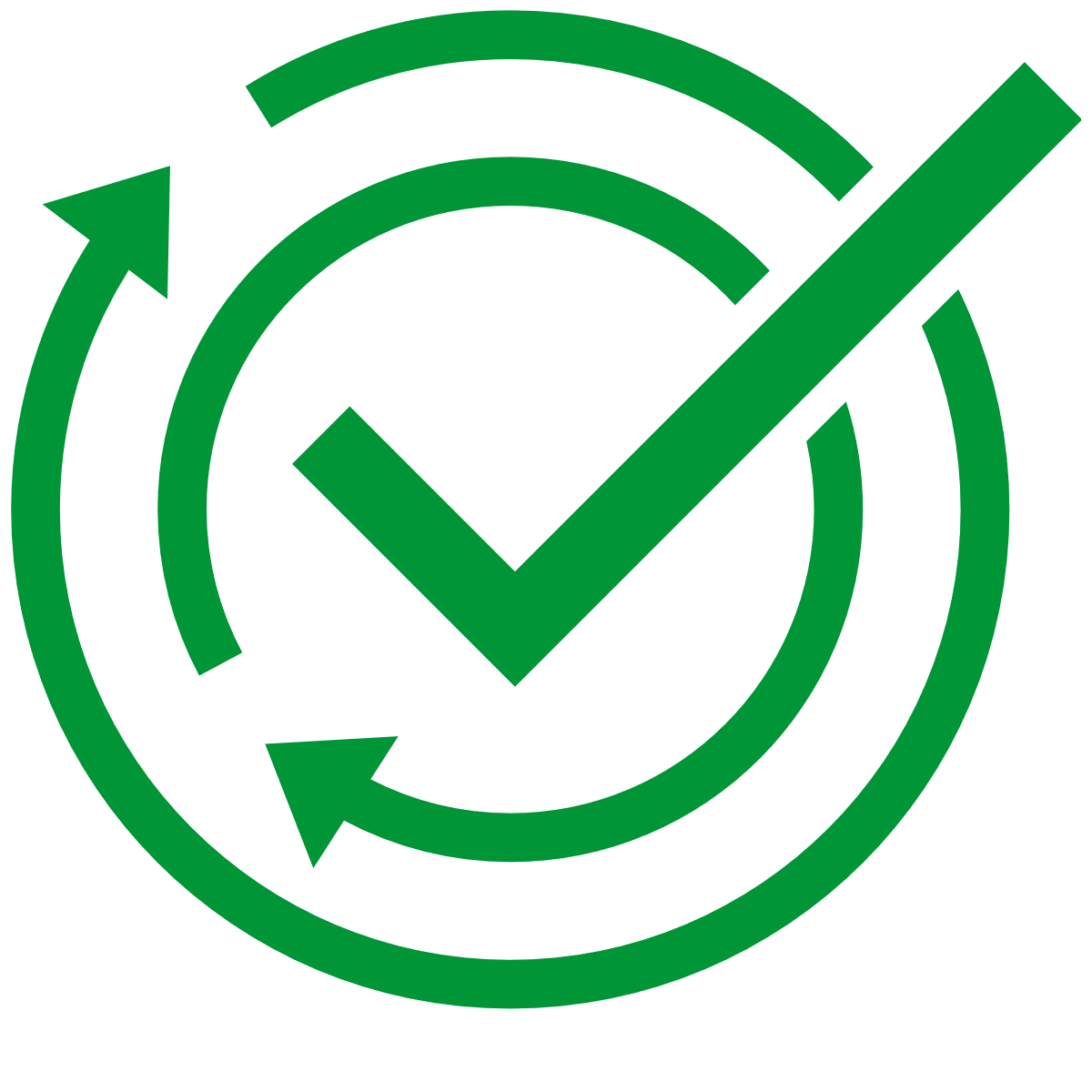 Salida o Resultado
Planear:
Trámites y Evaluación Ambiental

Emitir conceptos técnicos relacionados con la implementación de trámites y procedimientos administrativos ambientales al interior de las áreas del Sistema de Parques Nacionales Naturales 
Liquidar los derechos, tasas y servicios de seguimiento por los permisos, las concesiones, las autorizaciones y los demás instrumentos de control y manejo ambiental establecidos por la ley y los reglamentos.
A
P
H
V
Generales
Generales
Plan de trabajo 
Informes de gestión

Trámites y Evaluación Ambiental
Actos administrativos resolviendo los trámites solicitados y/o resuelve de fondo el proceso; Conceptos técnicos
Generales
DNP; Proceso Direccionamiento Estratégico; Entidades del estado Nacional y territorial; Participación, organización social, Comunidades; Sistema Nacional Ambiental; Corporaciones Autónomas Regionales; Organismos Internacionales – ONGS; Entes control y organizaciones normativas; Autoridades administrativas y judiciales. 

Trámites y Evaluación Ambiental
Usuarios y partes interesadas; Ministerio de Ambiente y Desarrollo Sostenible; Agencia Nacional de Minería; Institutos de Investigación, Universidades  y Academia; Departamento Administrativo de la Función Pública;; ANLA; Proceso de Recursos Financieros, Proceso de Servicio al ciudadano

PVC
Proceso de Administración y Manejo de Áreas Protegidas; Áreas Protegidas; IDEAM; Instituto Colombiano Agropecuario; Centro de Investigaciones Oceanográficas e Hidrográficas de la DIMAR (Pacífico y Caribe); Entes territoriales; Proceso Gestión del Conocimiento y la Innovación; Proceso Educación Ambiental y Comunicación
Formular plan de trabajo

Trámites y Evaluación Ambiental

Definir procedimientos internos para adelantar los trámites administrativos ambientales y el otorgamiento de permisos, concesiones, autorizaciones y demás instrumentos de control y seguimiento ambiental  respecto a la normatividad vigente

Identificar las necesidades de regulación y capacidades para la atención de la demanda de usos de los recursos naturales, evaluación ambiental de obras, proyectos y actividades.
PVC
Realizar actividades de vigilancia (sobrevuelos - sensores remotos y recorridos de Prevención, Vigilancia y Control - PVC) del estado de las AP
Analizar información,  implementar las acciones de manejo para prevenir o evitar el aumento de las presiones, relacionadas en los Protocolos de PVC de las Áreas Protegidas de PNN.
Participar en las Instancias Interinstitucional relacionadas con el control a presiones antrópicas en las áreas protegidas que administra PNN (CONALDEF, Mesa Nacional de pesca ilegal, MRA, Minería ilegal, Comisión Colombiana del Océano - CCO, CONPES) 
Ejercer las funciones policivas y sancionatorias en los términos fijados por la ley y los reglamentos. (Dec 3572/2011 Art 2, numeral 13
Adelantar la gestión en primera (DT) y segunda instancia (SGM) de los procesos sancionatorios que se adelanten por las infracciones a la normatividad ambiental y por los daños ambientales que se generen en las áreas protegidas (Res 476/2012)
PVC
Tablero de Control de presiones; Protocolos de prevención, vigilancia y control; Mapa de presiones( SMART)], Plan de trabajo anual de Prevención, Vigilancia y Control; Operativos o recorridos conjuntos con fuerza pública para control de presiones en las áreas de PNNC; actos administrativos sancionatorios, informes PVC; Concepto de medidas de reparación
.
PVC
Identificar las dinámicas de generación, disminución, intensificación y de transformación de las presiones.
Producto o grupo de valor que recibe el resultado
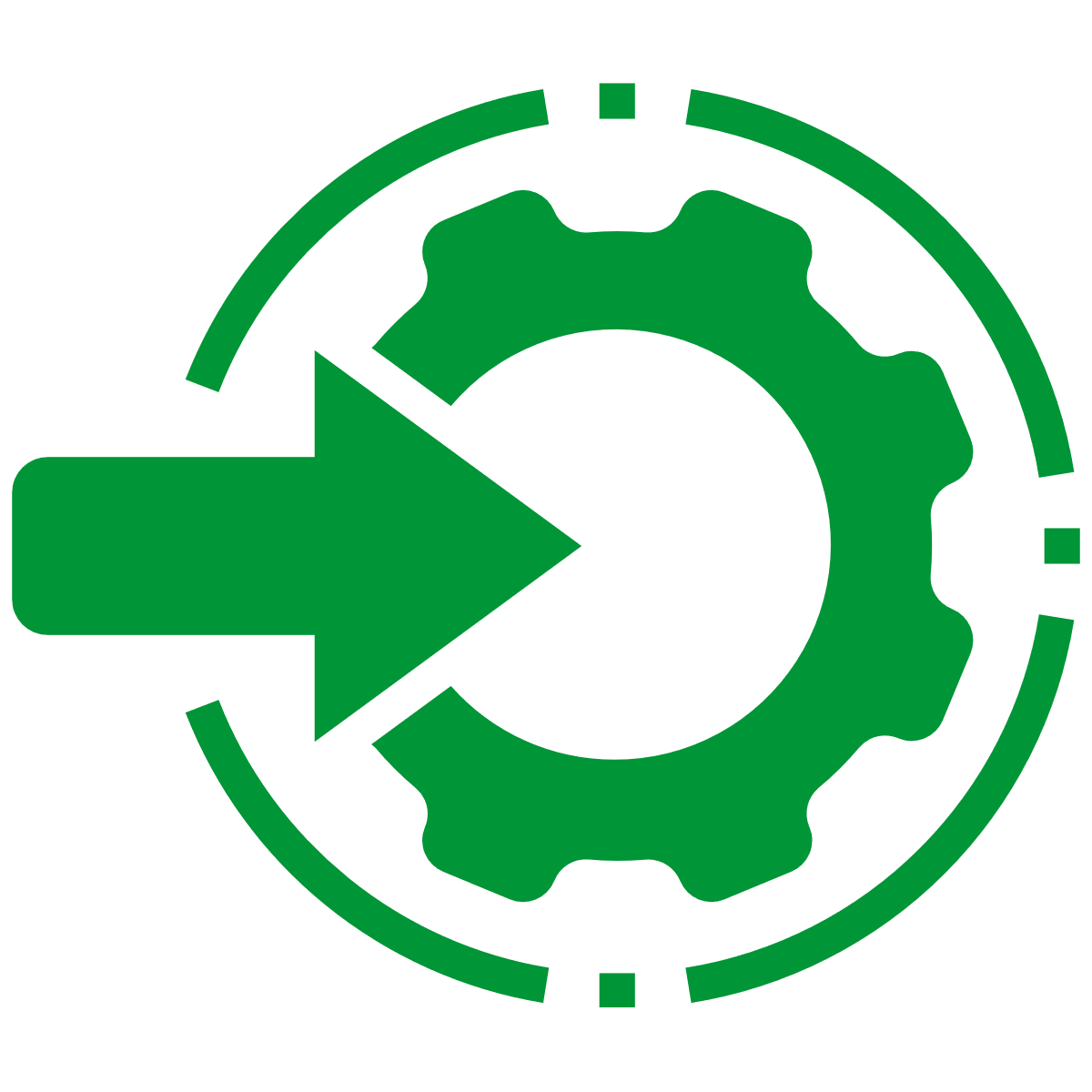 Insumo o Entrada
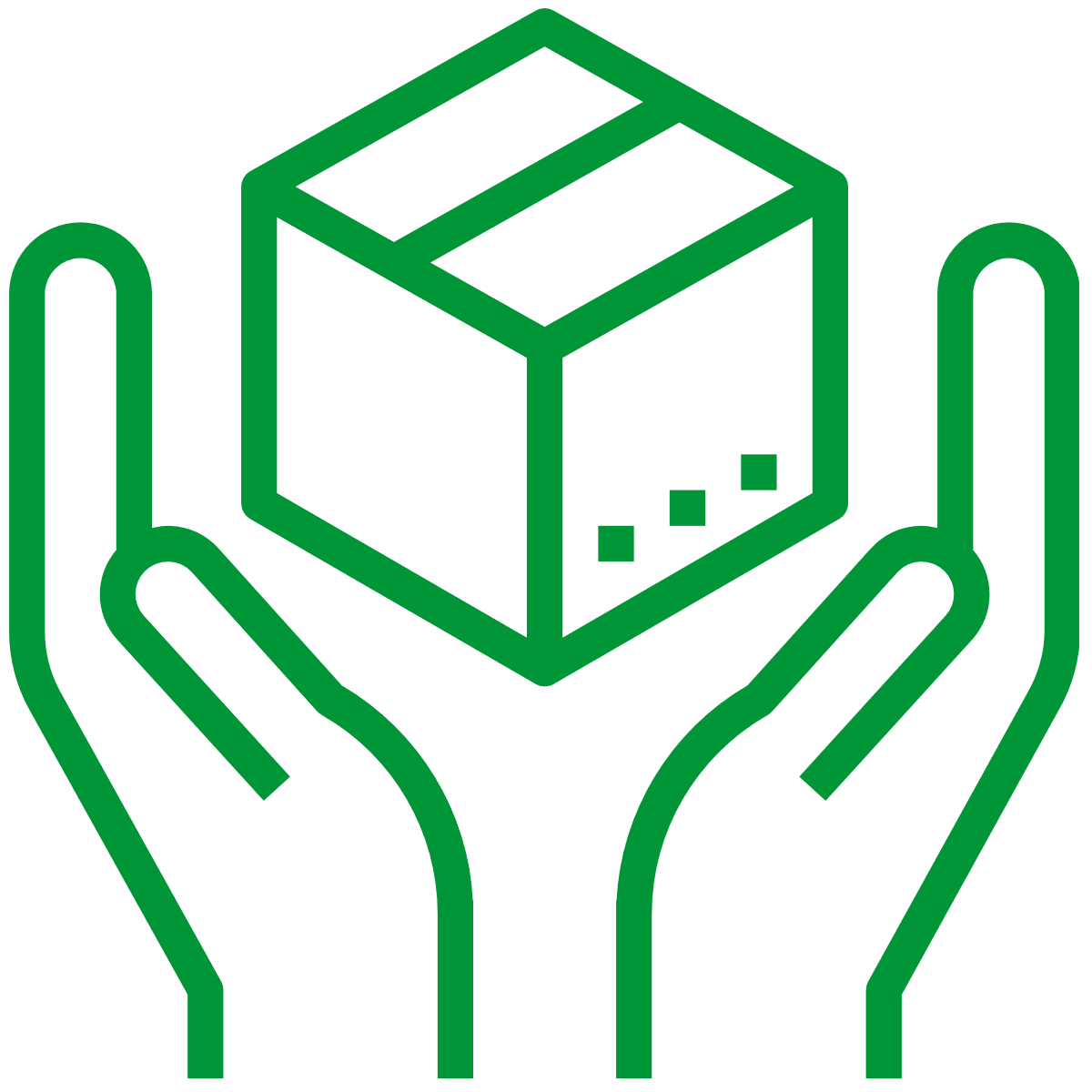 Actuar:
Verificar:
Medir y hacer seguimiento al cumplimiento del objetivo del proceso, metas y alineación estratégica a través de los indicadores asociados al mismo y a los planes estratégicos.
Generales: 
Plan Nacional de Desarrollo; compromisos Conpes; Plan Estratégico Sectorial;  Documentos, Marco normativo ambiental, penal y policivo; Planes de Manejo de APs; Fallos y sentencias proferidas en los cuales PNN sea parte, accionado o vinculado; AEMAPPS Análisis de Efectividad del Manejo de las áreas protegidas, Monitoreo y seguimiento a presiones,  concesiones y autorizaciones, proyectos licenciados; actos administrativos que resuelven procesos sancionatorios; Seguimiento a PEI y PAA; Procesos penales y procesos sancionatorios.
Trámites y evaluación Ambiental
Procedimientos para trámites ambientales; PQRS; Solicitudes de usuarios.
PVC
Lineamiento de PVC; Tablero de Control de presiones; Información Geográfica –Herramienta SMART; Boletines y alertas   IDEAM; Acuerdos de uso; Planes de articulación con otras autoridades; sobrevuelos y sensoramiento remoto; Lineamientos de educación ambiental; Denuncias
Tomar acciones de mejora con base en los resultados de la medición de indicadores, auditorías internas, auditorías de entes de control, informes de seguimiento y demás mecanismos de evaluación definidos.

Adoptar normas, políticas, lineamientos, referentes, estándares y orientaciones para la ejecución y mejora del proceso.

Actualizar actividades y plan de racionalización de trámites.
Dirección General
Direcciones Territoriales; Áreas Protegidas; Grupos de valor y Grupo de Interés; Autoridades Judiciales y Administrativas; Entes de control; Entes internacionales, ONGs, Ministerios y entidades líderes de política; Sectores Productivos; Universidades y academia; Particulares; Infractores ambientales; Todos los Procesos;
Verificar lo Trámites ambientales, procesos sancionatorios, verificación de la ejecución de medidas de reparación y actividades de actualización
Autoevaluar  el proceso a través de seguimiento a los mapas de riesgos ( Corrupción/ Fiscales y Gestión )

Verificar resultados de auditorías, informes de seguimiento y demás mecanismos de evaluación.
Entes territoriales – Comunidad Local; Sistema Nacional Ambiental - SINA; Congreso de la República
Documentos
Riesgos,
Indicadores Normatividad legal
Alcance:
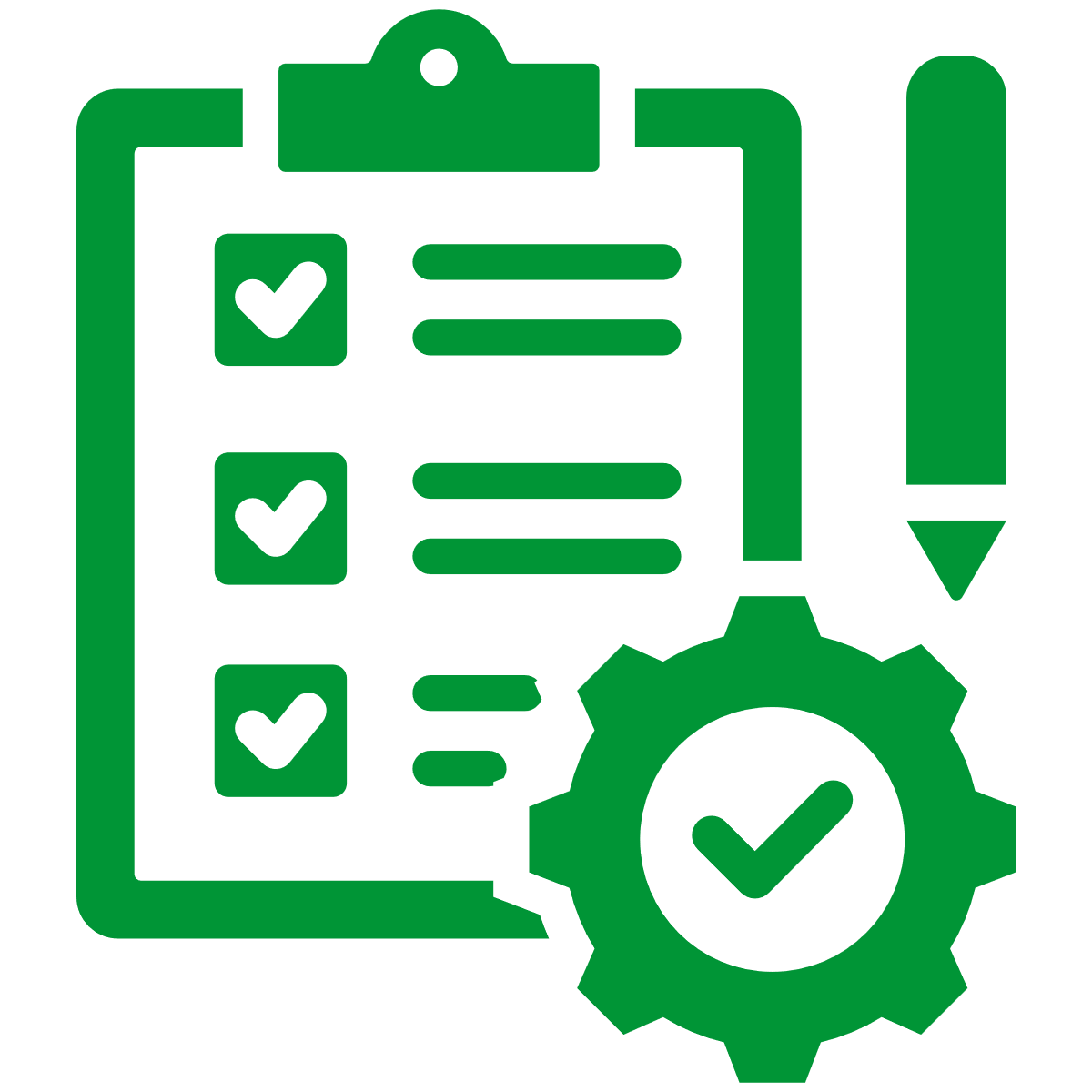 MIPG: Política Direccionamiento Estratégico y Planeación ; Gestión con Valores para Resultados; Gestión del Conocimiento y  la Innovación; Gestión Estadística 
NTC ISO 9001:2015 Numerales 4.1 4.2. 6.1. 6.3. 7.4. 7.5 8.1.8.2. 8.5.8.6 8.7 9.1. 9.1.2 10.3 NTC PE 1000:2020 Numerales 4.1., 4.2., 4.4.,  4.5., 4.6., 4.7., 4.8., 4.10, 5.7, 12, 13
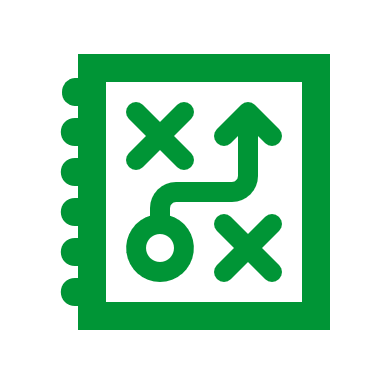 Inicia con establecer para los tres niveles de gestión NC; DT y AP el plan de acción y planes de trabajo del proceso y finaliza con la toma de  acciones correctivas y correcciones para la mejora del proceso.
Ver Senda Módulo Documentos
Ver Senda Módulo Riesgos
Ver Senda Módulo Indicadores
Ver Senda Normograma
Requisito
Asociado:
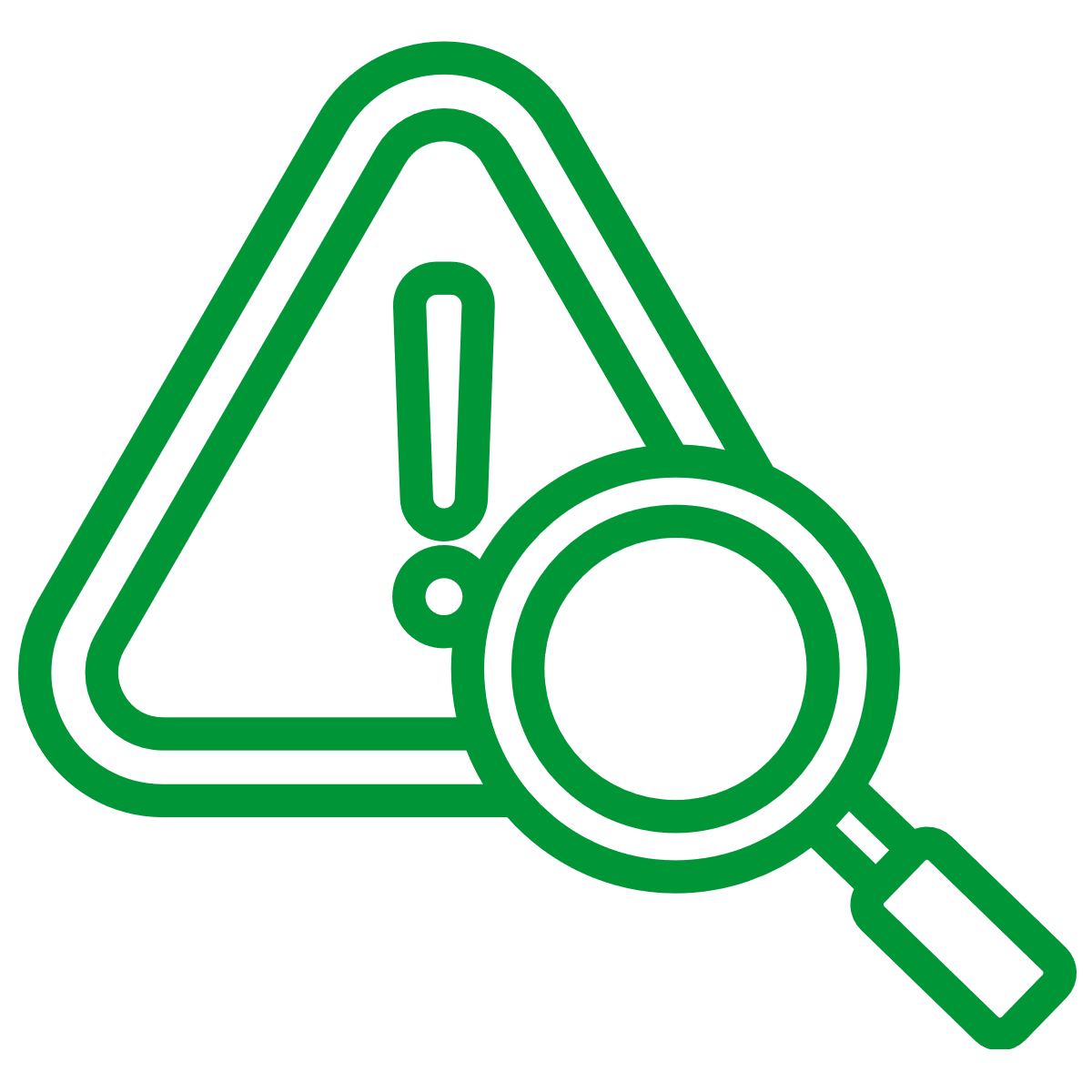 Marcela Borda Rodriguez- Contratista OAP
Margarita Rozo  - Líder de calidad y planeación GTEA
Simón  A. Moreno – Enlace de calidad GTEA
Guillermo Alberto Santos Ceballos-Coordinador Grupo de Trámites y Evaluación Ambiental
Guillermo Alberto Santos Ceballos-Coordinador Grupo de Trámites y Evaluación Ambiental
Elaboró:
Aprobó:
Revisó:
[Speaker Notes: El relacionamiento con comunidades locales, hace parte de otro proceso, el de administración y manejo.]